The Impact of Service User Teaching on Mental Health Nursing Students
A mixed methods study
Jon Perry Mphil / Phd Transfer presentation 20/03/09
Mixed methods study
Comprising:
A quasi-experimental study
A focus group study
These elements are not isolated from each other, the data from the focus group is used to triangulate and contextualise any findings from the quasi-experiment
This presentation is about the results of a pilot study set up to test the method and to help design a larger study
A few things not in the report
This study involved a small grant application to the Allen Lane Trust
This was granted and the money was used to pay the service user trainers for their time spent in teaching sessions with the students
The study as whole has involved a series of meetings to build a working relationship with the “Experts by experience” organisation
This has involved planning meetings with them over a two year period to develop the study and presentations to the group on purpose and progress
I have also sent brief reports to the Bridge Collective (umbrella organisation) for their news letter
Quasi-experiment
Independent variable = service user or lecturer led teaching
Dependant variables = student attitudes toward service users, empathy and level of interpersonal skill using four different rating scales:
One week before and five weeks after the intervention participating students completed three self report questionnaires
Three months later students from both groups will be       assessed on their interpersonal skills using an objective measure
Self report measures
“Attitudes toward acute mental health scale” (Baker et al. 2005) 
“My use of interpersonal skills inventory” (Sirin et al. 1995) 
Jefferson Scale of Physician Empathy (Hojat et al. 2001 and 2005). 
“Observed assessment of interpersonal skills scale” (OAISS)
Experiment
MANOVA
Found no significant effect across all dependant variables (p=0.737)
Student groups that attended the service user training days did obtain higher average scores with small to medium effect sizes on three out of four measures for the dependant variable. Only the empathy scores were higher in the lecturer led group. 
These statistics do not indicate a statistically significant effect of the independent variable 
May be an indication of the results that could be obtained if a larger sample was used to reduce random variation
Confidence intervals and effect sizes
Effect size calculated using square route of eta squared
[Speaker Notes: Effect sizes different to report as I used partial eta squared instead on effect  size calculator “sample power”]
Differences between means and confidence intervals on three dependant variables
[Speaker Notes: Overlapping confidence intervals, my sample means are poor estimates of population means on these sampling distributions. Large effect sizes are possible as are vanishingly small ones. A larger study will allow me to reduce the S.E. and therefore conf. int and truer reflection of any real difference between means]
Quasi-experimentation: designand analysis issues for field settings
Quasi-experiments
Suggestive associations
Treatment effect inferred
Selection bias possible
Randomised experiments
Permit causal modeling
Design isolates treatment effect
Random assignment reduces selection bias
[Speaker Notes: View not supported by Field or Howell but is supported by Robson “Real world research”, Knight “Small scale research” and Stommel and Wills “Clinical research”]
Qualitative analysis
Qualitative sampling and analysis
Service user focus group – comprised all four facilitators, all were female
Two student focus groups – comprised a self-selecting sample of fifteen student volunteers from the service user-teaching group
Group 1 - Four were male and eleven female (note: some students attended the focus groups that did not complete questionnaires)
Group 2 – Six participants all female
Analysed for emerging themes using NVIVO software and using elements of Krugers framework analysis (Kruger  and Casey 2000)
Coding was verified through co-coding by colleagues from the mental health team who were familiar with the data
Group dynamics
In the student groups these were particularly marked. 
Field notes indicate that students seemed to group by gender both physically within the room and in their responses. 
The male group members seemed more negatively effected by the service user session though this was not exclusively the case. 
Male group members were more emphatic in their verbal and non-verbal responses 
Female group members were more mixed in their views and were less emphatic in stating them
A split developed in the group between a small group of female members and the male group members
This split seemed to generate the differences between the negative / transformative themes
Themes - Challenging
This theme was present in both service user and student groups
Focused on the emotional impact of the experiences described and material used by the service users
Service users were very aware of impact of personal accounts on students and felt responsible for emotions evoked 
Also that students should be able to be resilient but humane and that they as trainers should protect against very adverse reactions. 
Students appeared to both question their own competence and acknowledge the power of the stories they heard
Some found the experience of shocking content a motivating experience
Others were very uncomfortable both with the content and possibly the power relations in the sessions
Themes - Negative
A theme emerging from the student group that relentlessly bleak stories can create hopelessness within a group. 
This was particularly in terms of overly negative portrayals of mental health services
Service users evidenced a level of awareness of this possible effect
Dominance
This theme emerged from both groups in different ways
Service users felt some anger and hostility from some male students who they felt were unhappy with the non-traditional power relations in the service user led sessions and who tried to dominate the session 
Students felt that all female facilitators in middle age with largely negative experiences of services may be unrepresentative
This theme contains gender as a sub-theme, the service user trainers were all female and they identified this as an issue as did the students.
Transformation
This theme had greatest coverage from the widest number of people across both groups
Students described and evidenced in the group positive impacts on their attitudes and beliefs and potential impacts on practice 
Material in the session was acknowledged as both difficult to listen to and a motivating force
“I didn’t want them to go away feeling “this is not the line of work for me” because we need them actually, but I think the earlier you catch them and present them with the real thing in front of them then they have to deal with it”. 
“Perhaps they had a broader awareness than maybe they had before by listening to personal experiences, but they are still left feeling powerful, that they can do something about it, so my concern is not wanting to leave them in the position of, eyes opened yes great but not eyes opened “oh my god I can’t do anything”.  
Service user trainer, female 41-45
“this person came across with a contemptuous attitude and I would certainly not want that person to medicate me they would be very good as a screw in a jail, and to me that’s really bad because you have to have empathy”. 
“he had to be the patriarch for the whole group and because he wasn’t being heard he was throwing his toys out of the pram, but of course you can’t let one person spoil the day for everyone else”

Service user trainer, female 56-60
“quite shocking really, for me, so I suppose it was useful in that respect, but it was quite shocking and it did make me question am I doing the right thing do I really want to do this”. 
Student, female 31-35
“I asked one of them “well how could we have helped you differently” and she said “that’s the first time anyone has ever asked me that question” and I think you know just something simple like that, if I hadn’t heard what she had gone through, her story I would have been none the wiser but I am now”. 

Student, female 31-35
“I felt that a lot of what they had to say was very negative about mental health nurses and the nursing profession and I think that probably put some people off the course”
“I felt a bit as if my back had been but up, listening to all the negativity, and felt a little bit like everybody else, like why am I doing this and we can’t all be like that, and I felt, not low but negative myself”. 

Student, female 26-30
Where next?
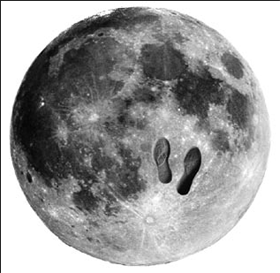 Quantitative
Keep quasi-experiment the same
Repeated the study with a larger sample
Include other HEIs in the study to broaden the sampling frame and make results more generalisable
Hopefully groups will be comparable so that they can be combined with pilot study sample
Qualitative analysis
Four more focus groups
Five individual interviews
Include questions focusing on themes emerging from the pilot study groups
Refs
Stommel, M. and Wills, W. (2004) Clinical research: Concepts and principles for advanced practice nurses. Philadelphia: Lippincott Williams and Wilkins